A FILOSOFIA NASCEU DO ESPANTO
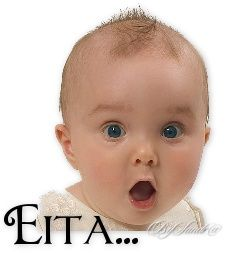 CAPÍTULO 02
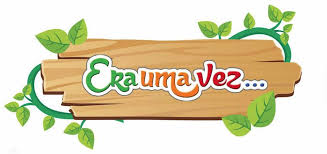 Certo dia, um menino chamado Saber, abriu os olhos e viu que a Terra era um pequeno Planeta, perdido na imensidão do caos. O pequeno filósofo passou, então, a contemplar os pequenos seres que Deus havia criado com tanto amor.
E, admirando-se então, das cosas estranhas à sua volta, começou a formular as mais variadas perguntas:
Por que os astros se movimentam?
O que é o ser?
Quem é o homem?
Qual o sentido da vida?
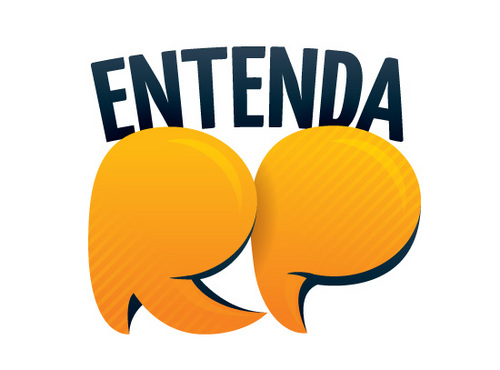 FILOSOFIA
Philo / Philia = amizade, amor fraterno
GREGO
Sophia = Sabedoria
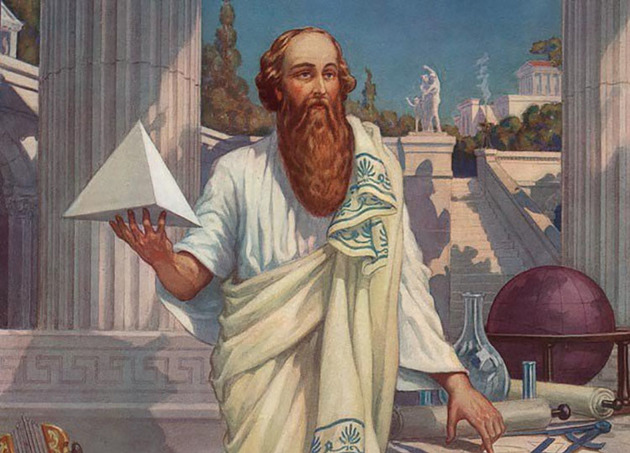 Narra-se que o termo “Filosofia” foi inventado por Pitágoras de Samos, que  certa vez, ouvindo alguém chamá-lo de sábio e considerando este nome muito elevado para si mesmo, pediu que o chamassem de filósofo, isto é, amigo da sabedoria.
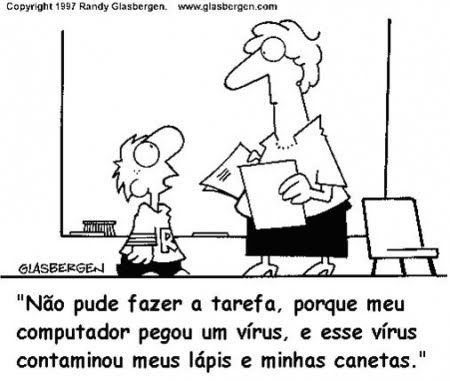 LENDO IMAGENS
As explicações do personagem são aceitas como verdadeiras?
Quando você deixa de fazer as tarefas, assume sua falha ou busca justificativas para se sair bem?
Qual deveria ser a postura do personagem, segundo os valores que você possui? Explique.
QUESTÕS PARA PENSAR   pág. 13